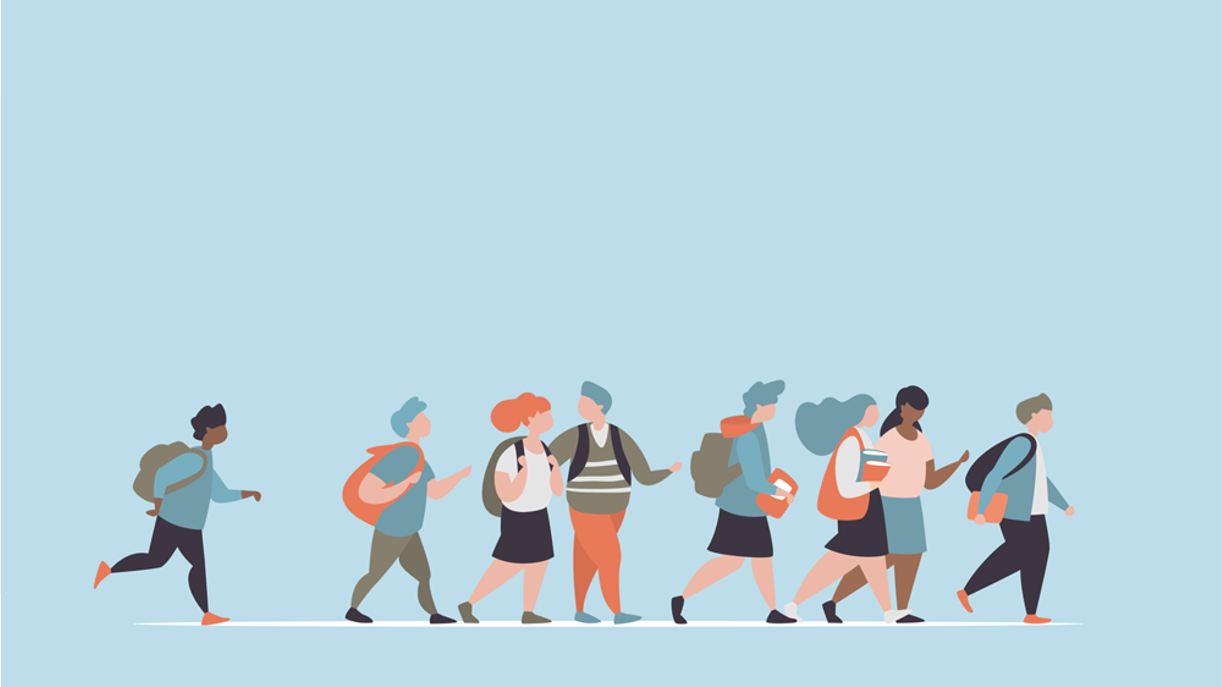 R·九年级全一册
Unit 14  I remember meeting all of you in Grade 7.
第三课时
Lead in
What are you going to do?
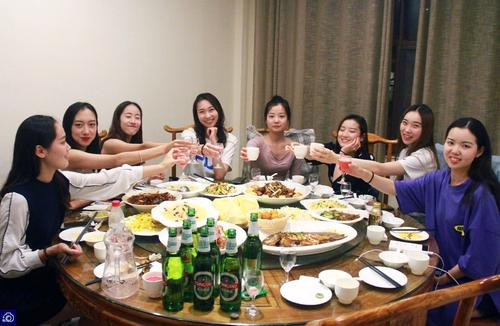 Have a big dinner together
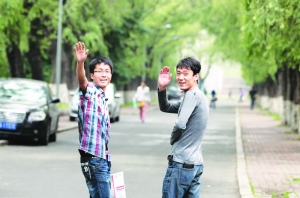 Say goodbye to teachers and classmates
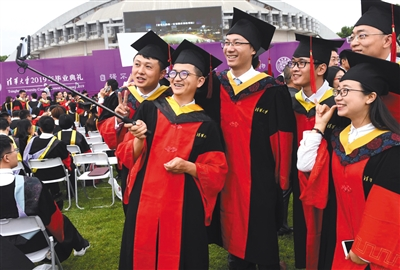 Take graduation pictures
What do you hope to do in the future?
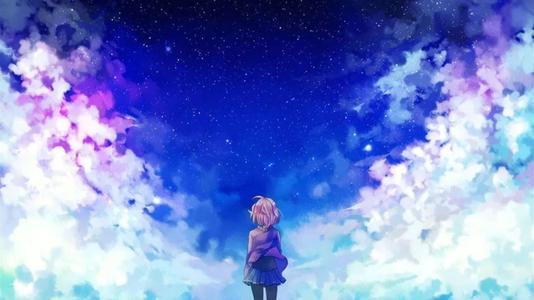 What do you 
hope to do 
in the future?
I hope to get a business 
degree and become a  
manager.
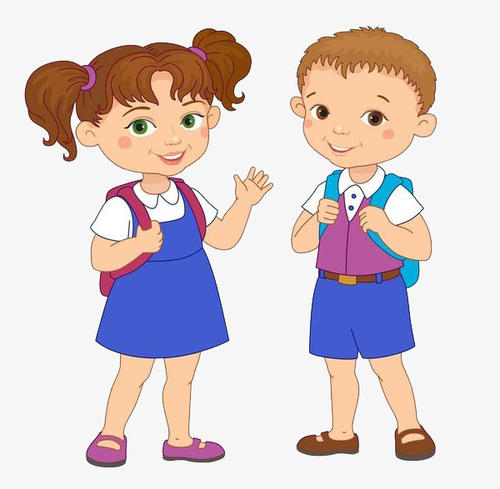 Make a speech
Prepare a speech for your graduation. Use the questions to help you. Present your speech to your group.
How have you changed since you started junior high school?
     Who has helped you most?
     What advice have your parents given you?
     What will you do after you graduate?
     What are you looking forward to?
Getting started
1. Choose your topic.  
2. What is your purpose? 
3. Organize your thoughts and ideas.
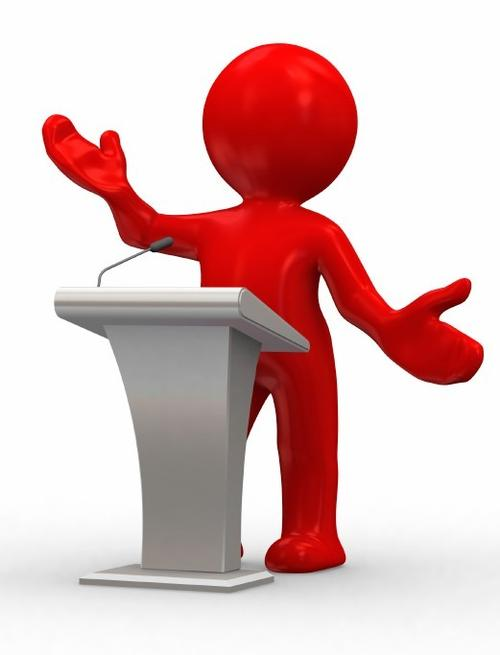 The Writing Process
1. Think about your audience. 
2. Grab their attention. 
3. Focus on your message.
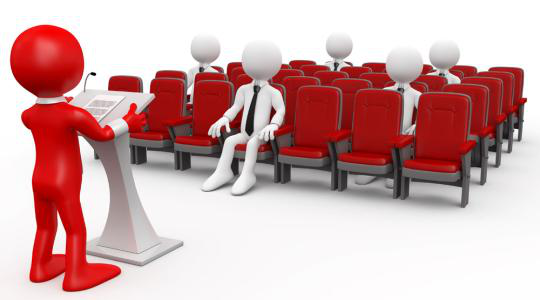 Giving the Speech
1. Practice reading the speech aloud.
2. Review what you’ve written and make some necessary revisions.
3. Present your speech with confidence. Speak in a loud and clear voice.
Let's write
Think of a person or an event from junior 
high school that you will never forget. Make 
some notes about how this person or event    
changed your life in some way.
If you want to write about a person …
What you want to tell him / her
The first time you meet
Appearance & personality
Things happened to you
How he / she helped you
How you’ve been changed
What does he/she look like?
overweight
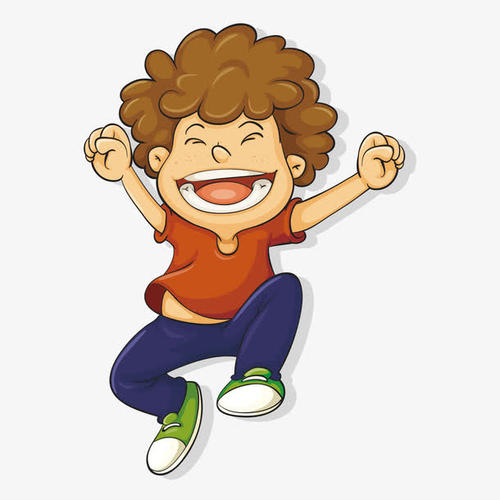 good-looking
slim
middle-aged
pretty
always smile
How about personality?
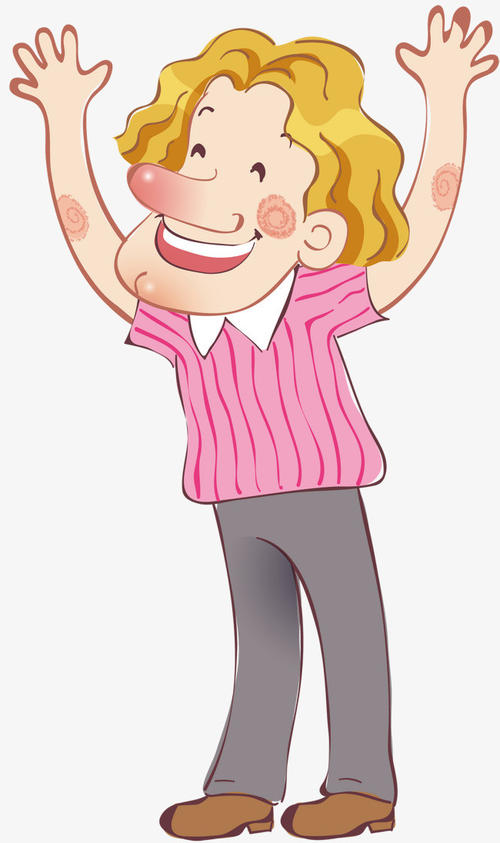 straightforward
hardworking
self-confident
forgetful
good-tempered
warm-hearted
If you want to write about an event …
When and where
What happened
Your feelings
What happened later
How you’ve been changed
You may begin like this：
1. I once had an experience…
2. It was the most unforgettable experience 
    that has ever happened in my life.  
3. The most unforgettable experience in my 
    memory was that one day my classmates   
    and I went to the park.  
4. I will never forget the military training.
Your feelings
I think this is the most unforgettable experience in my memory.  
2. On that day, I began to feel that I have the duty for my life. And I must be stronger.
3. I felt that I was growing up, and I should be responsible for myself. 
4. How exciting and unforgettable the experience was!
Practice
What happened in junior high school that made you have these feelings? Complete the chart.
Feelings
Memories/Experiences
excited
happy
worried
sad
Summary
1. Talk about future. 
2. Make a speech about graduation. 
3. Write a person or an event.
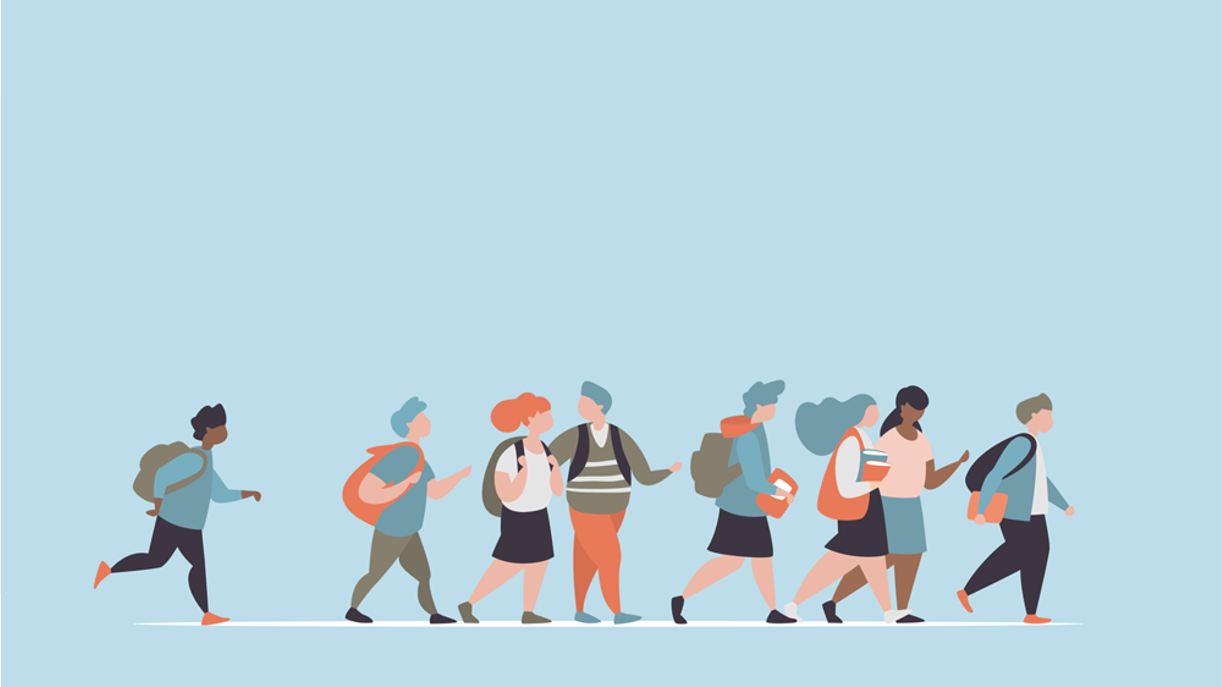 THANKS